Figurative Language
Day 1: Simile, Metaphor, Personification, Hyperbole
Figurative Language
Figurative language is used when describing something by comparing it with something else. There are many different “figures of speech” which are all types of figurative language. 
Examples:
-simile
-metaphor
-personification
-hyperbole
Note: Definitions in this powerpoint are from Mr. Donn’s Site for Kids & Teachers https://languagearts.mrdonn.org/figurative.html
Simile
A simile uses the words “like” or “as” to compare one object or idea with another to suggest that they are similar. 

Example: He is as busy as a bee.
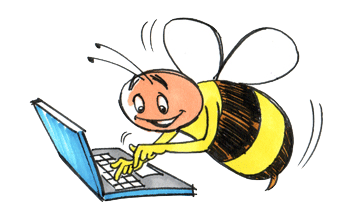 Metaphor
A metaphor states a fact or draws a verbal picture by the use of comparison. A simile would say you are like something; a metaphor is more positive - it says you are something. Metaphors do not use the words “like” or “as.”

Example: She is a shining star.
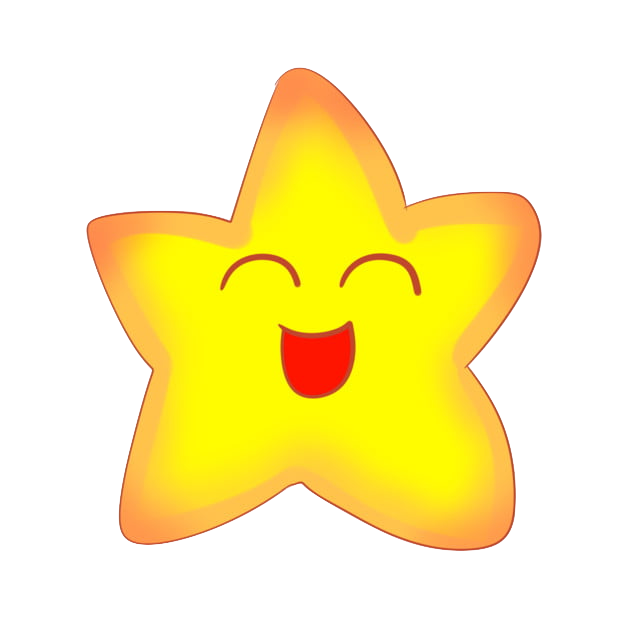 Personification
When using personification, an inanimate object is given lifelike features? 
What does it mean if something is inanimate?

Example: The sun smiled at us.
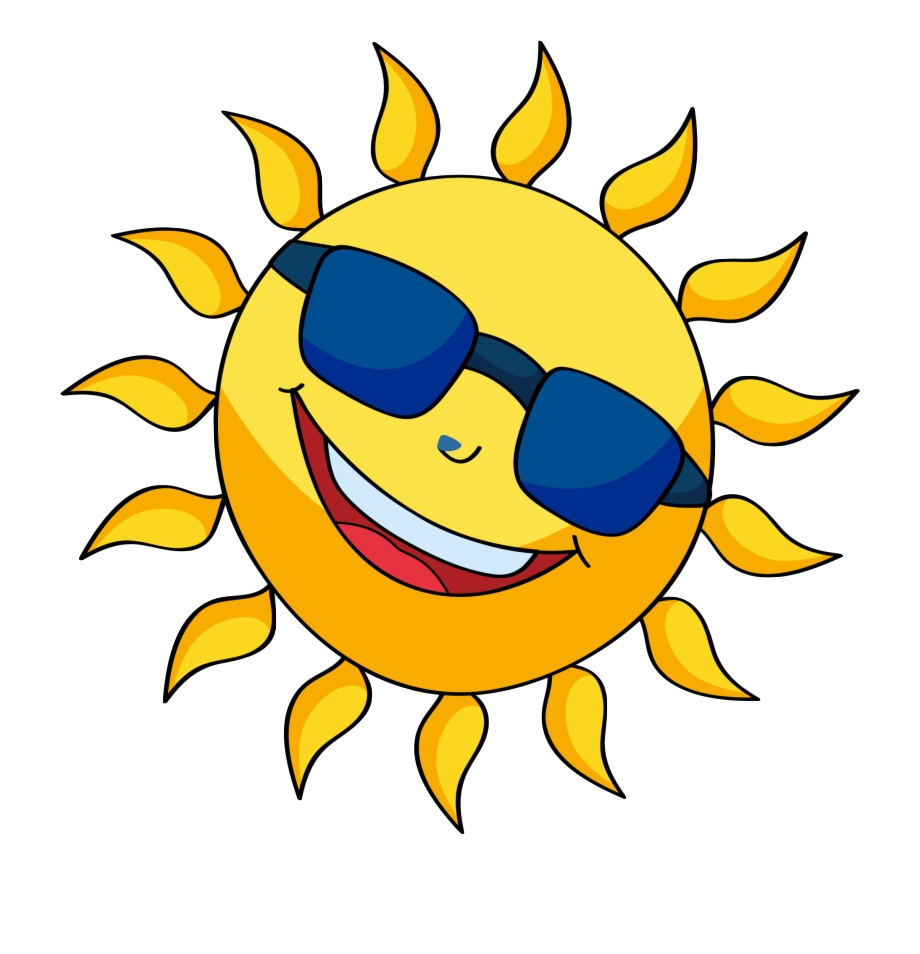 Hyperbole
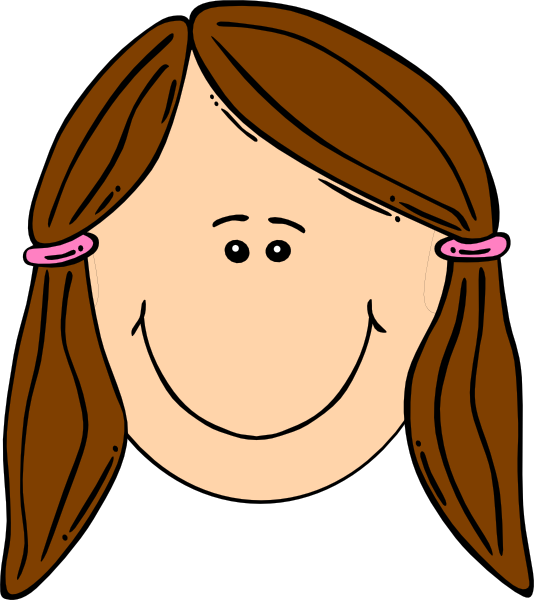 Hyperboles use exaggerations.

Example: Her smile was a mile wide.